Буквы и звуки 
русской азбуки
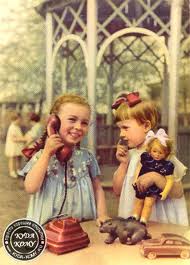 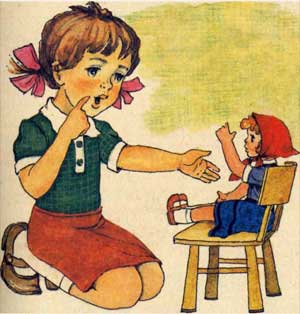 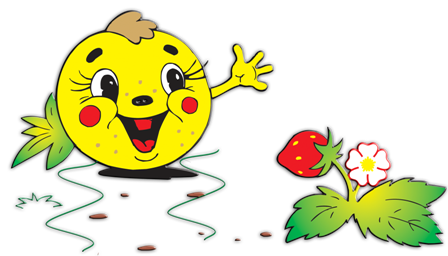 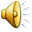 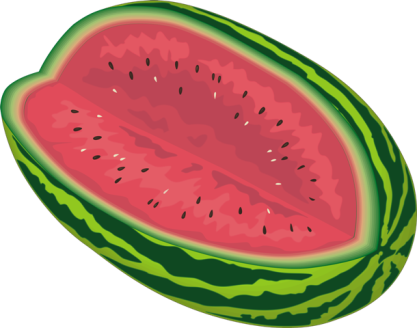 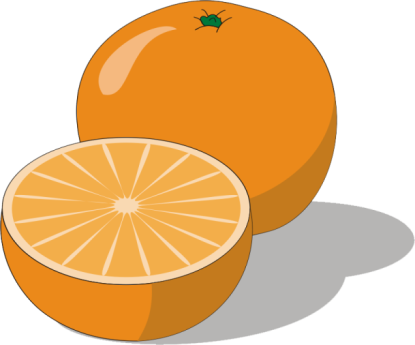 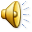 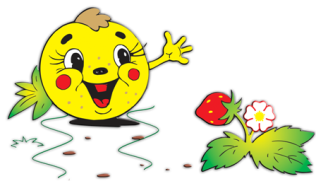 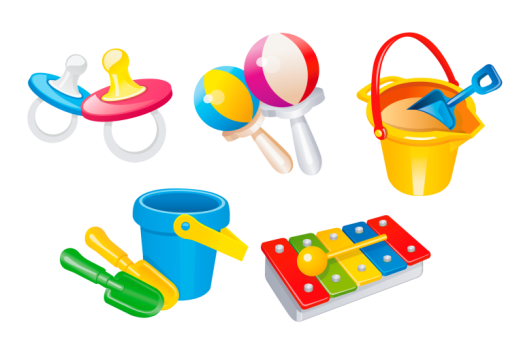 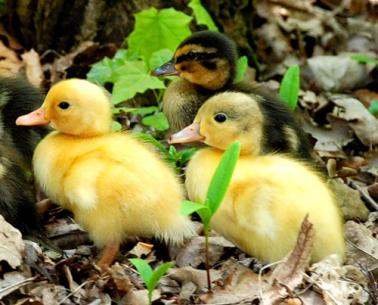 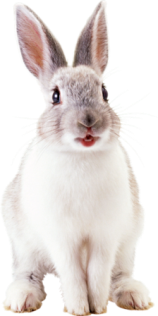 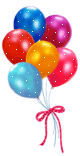 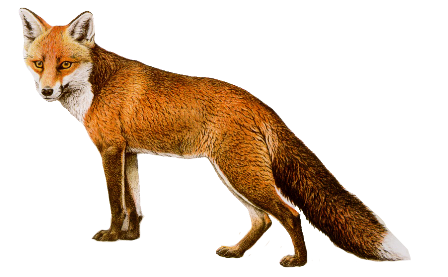 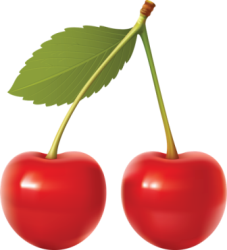 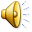 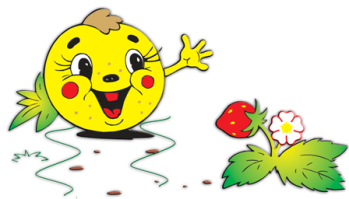 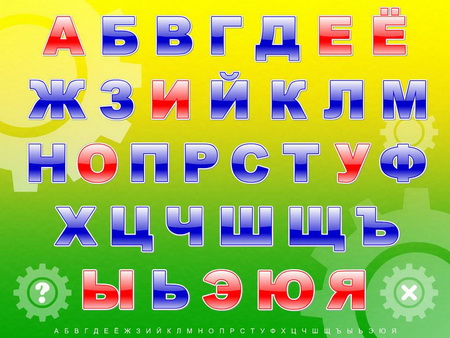 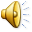 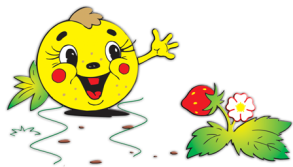 Вв
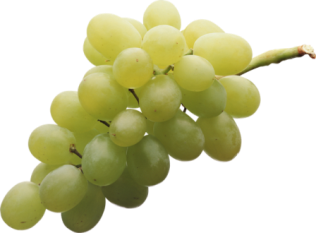 [в’]
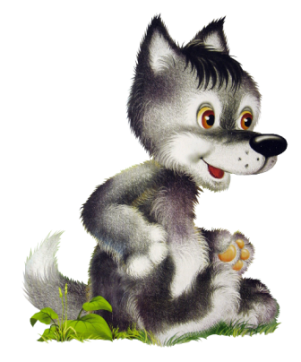 [в]
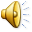 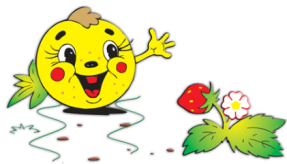 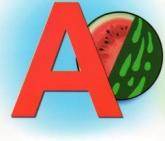 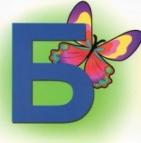 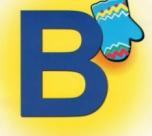 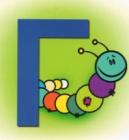 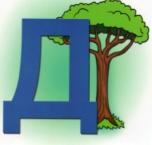 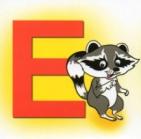 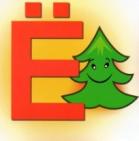 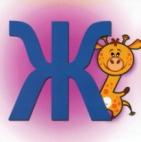 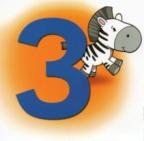 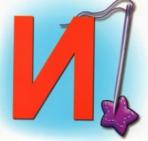 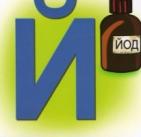 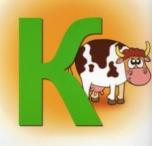 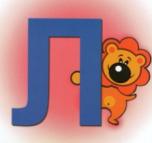 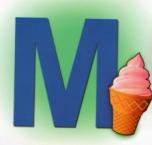 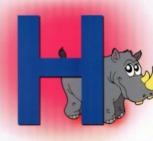 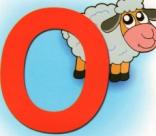 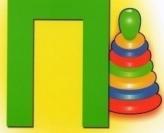 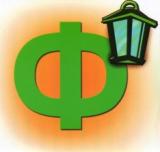 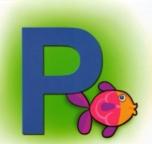 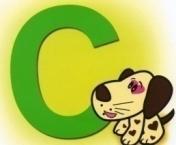 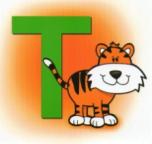 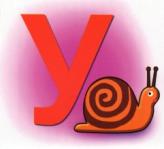 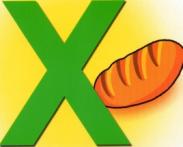 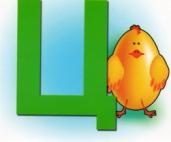 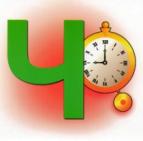 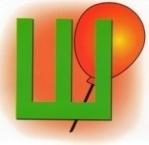 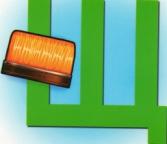 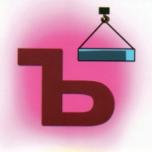 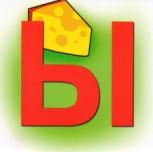 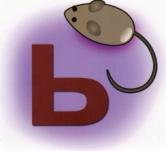 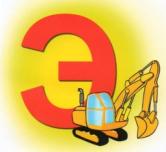 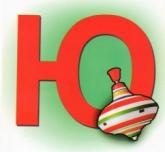 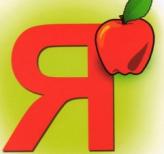 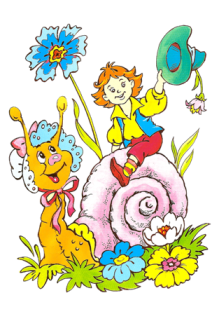 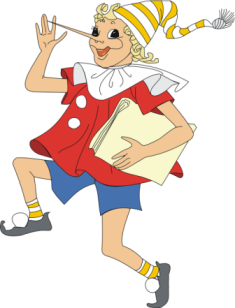 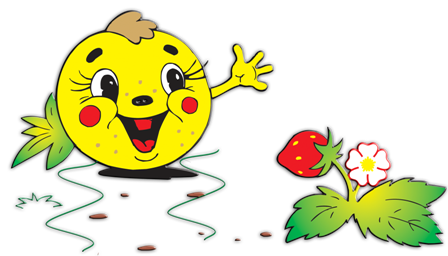 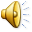 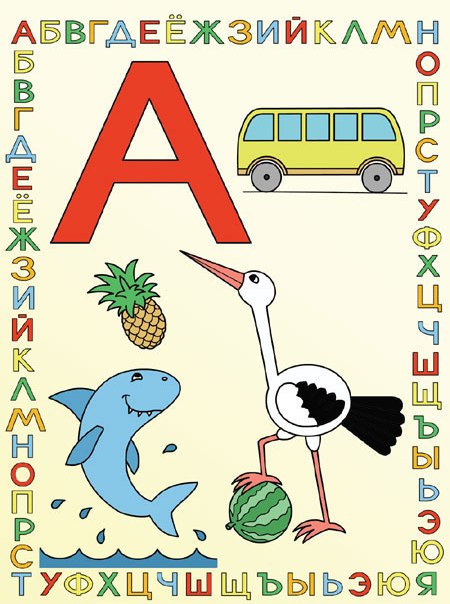 [a]
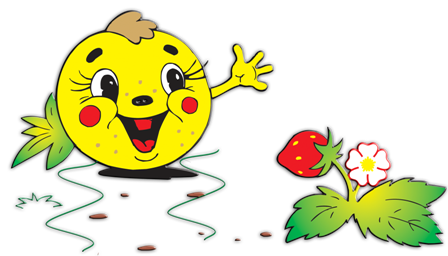 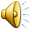 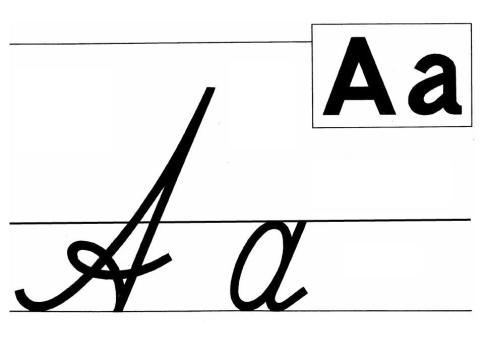 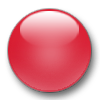 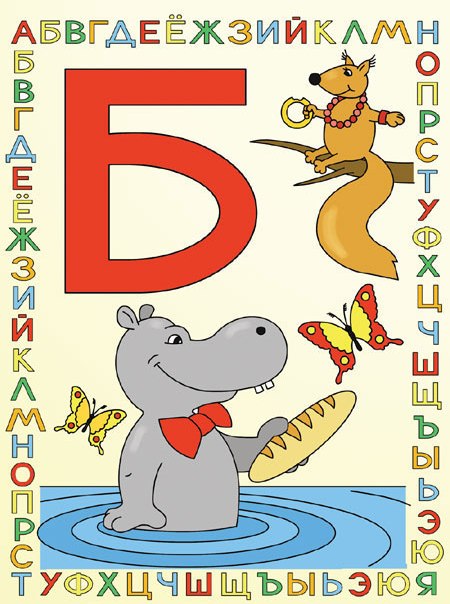 [б]
[б’]
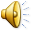 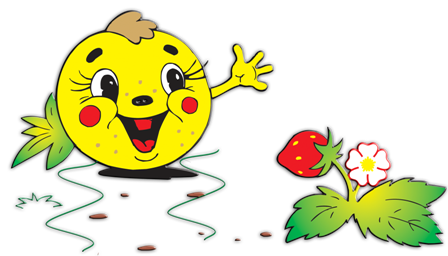 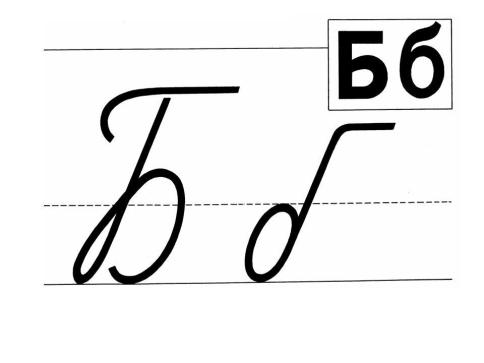 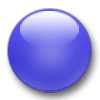 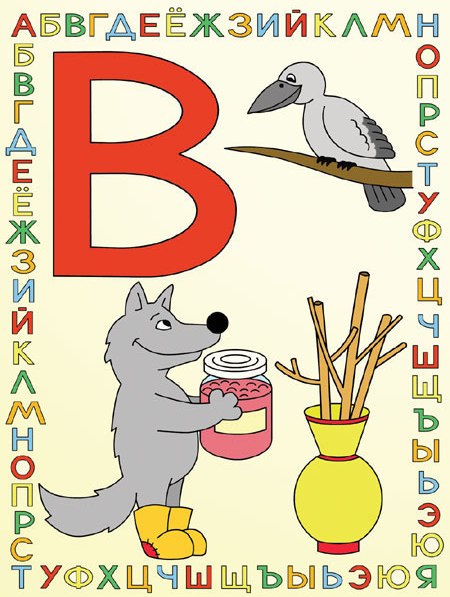 [в]
[в’]
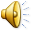 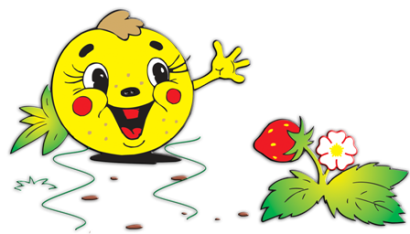 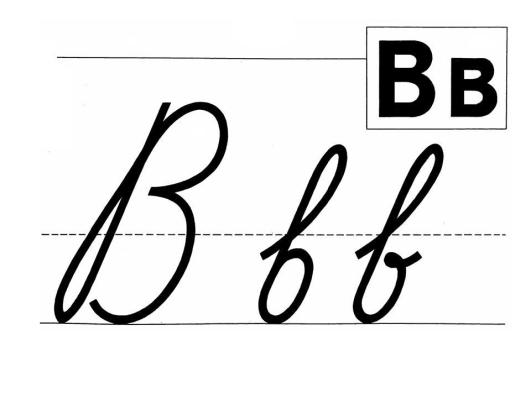 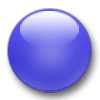 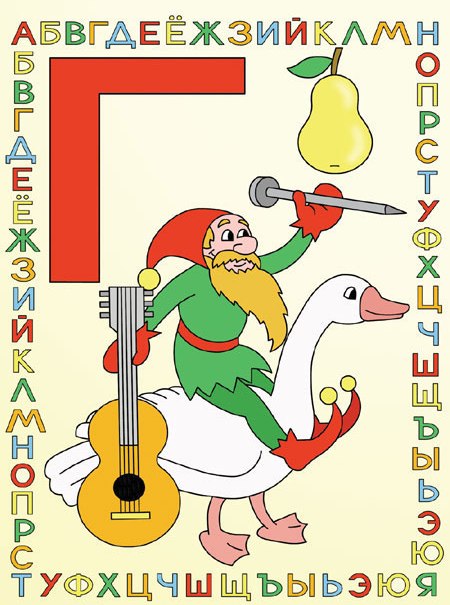 [г]
[г’]
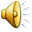 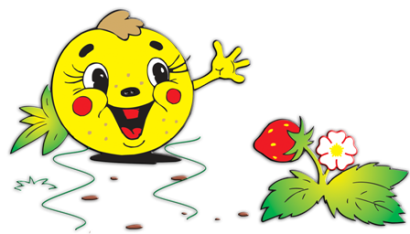 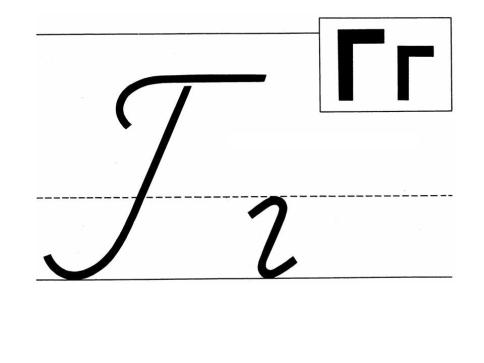 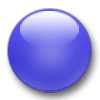 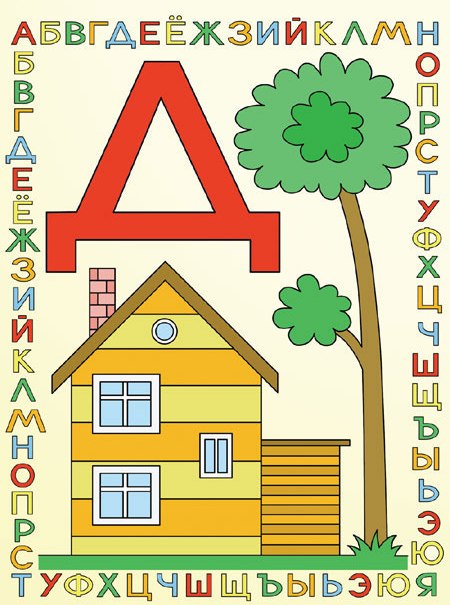 [д]
[д’]
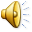 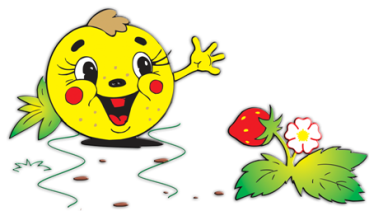 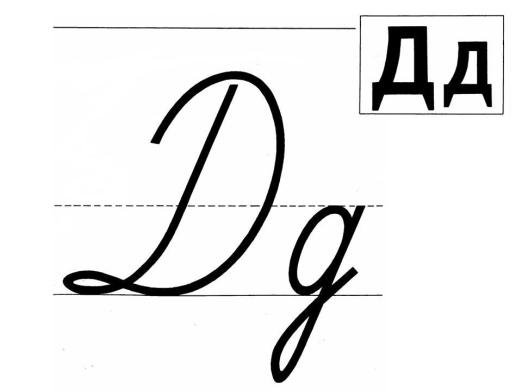 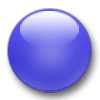 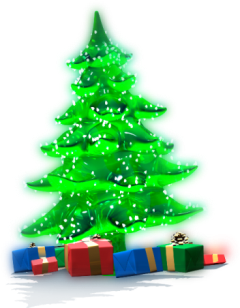 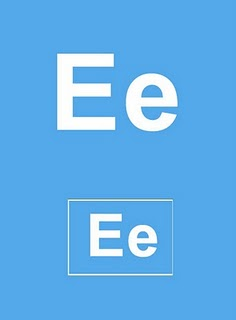 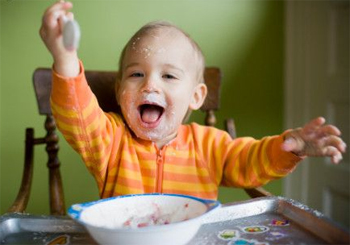 [й’]
[э]
е
поел
ель
[э]
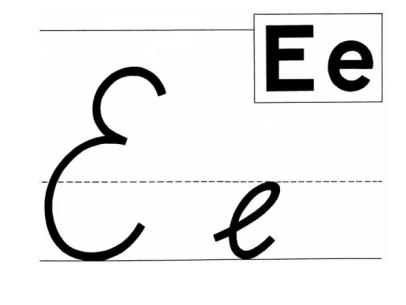 е
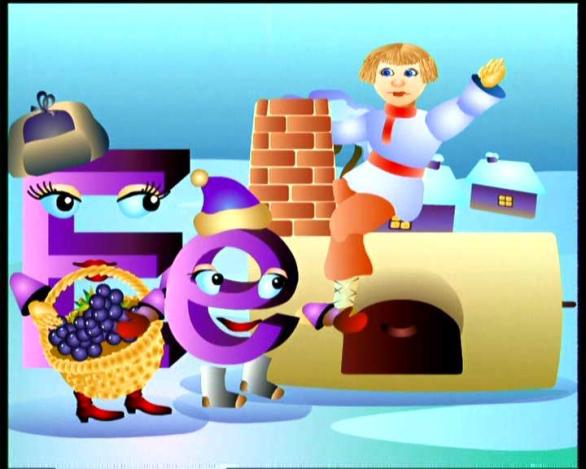 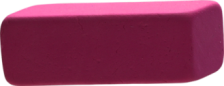 мел
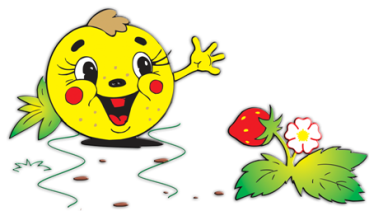 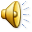 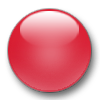 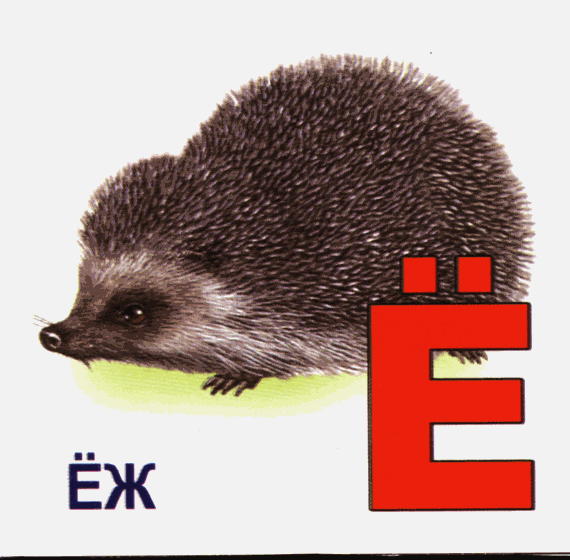 [й’]
[o]
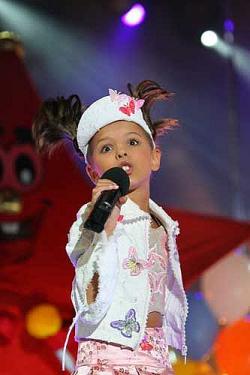 ё
ёж
поёт
ё
[o]
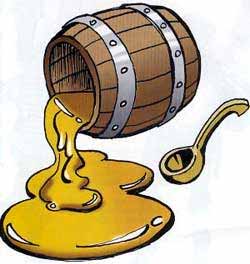 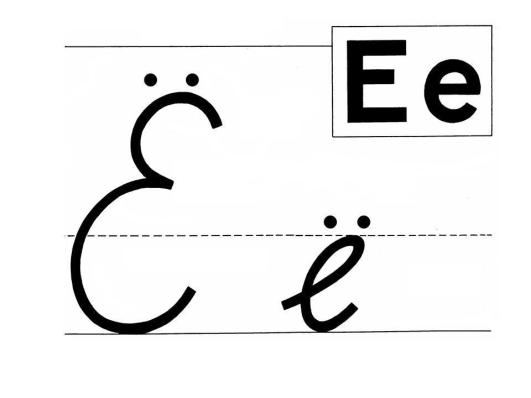 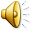 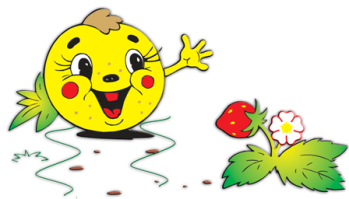 мёд
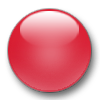 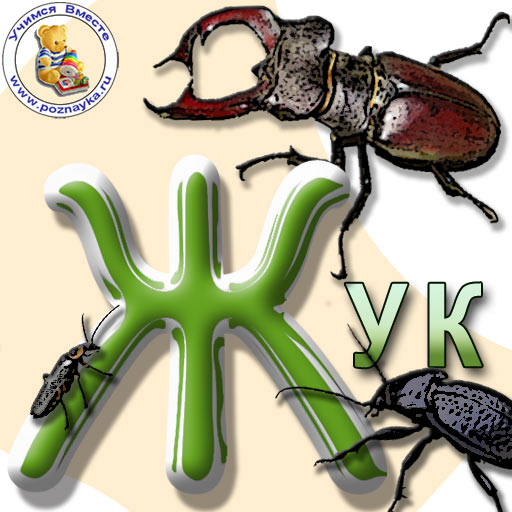 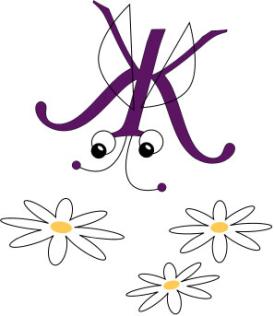 [ж]
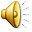 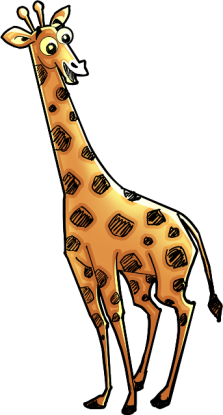 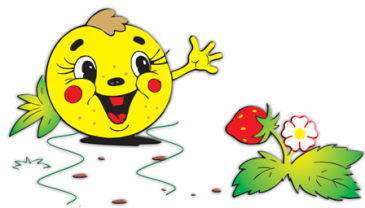 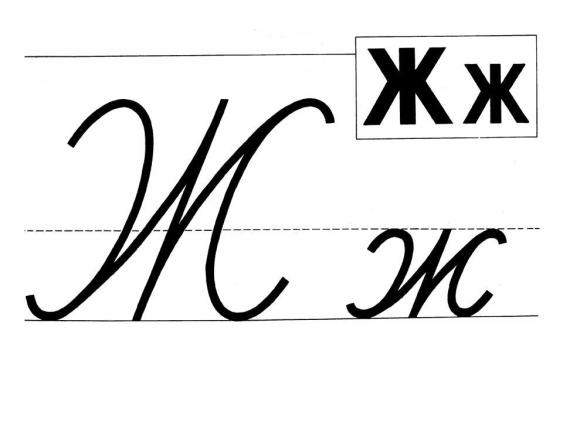 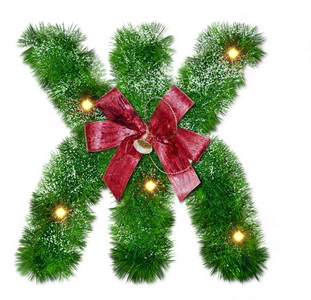 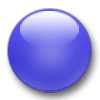 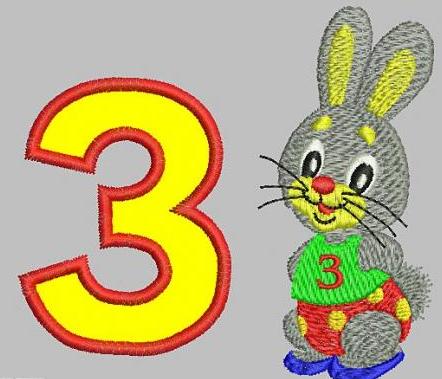 [з]
[з’]
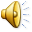 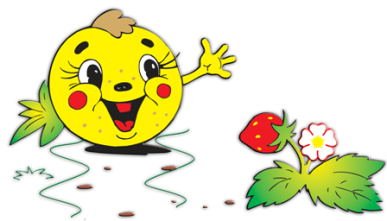 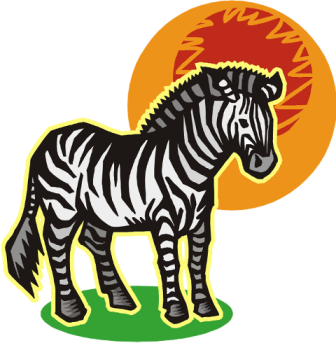 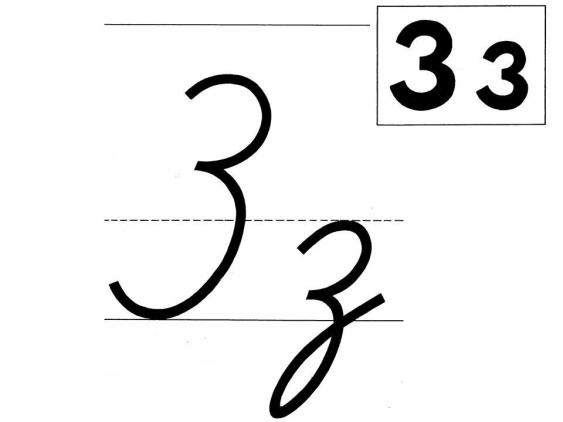 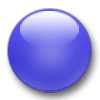 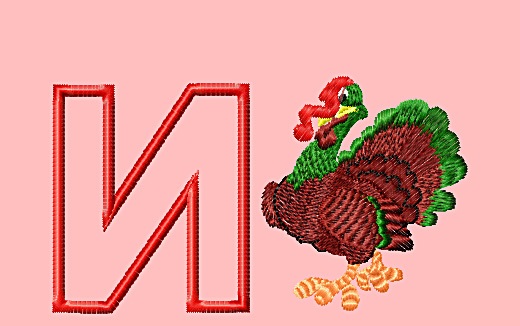 [и]
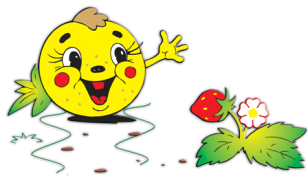 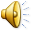 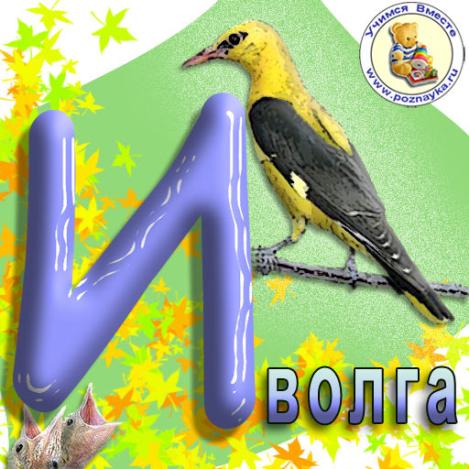 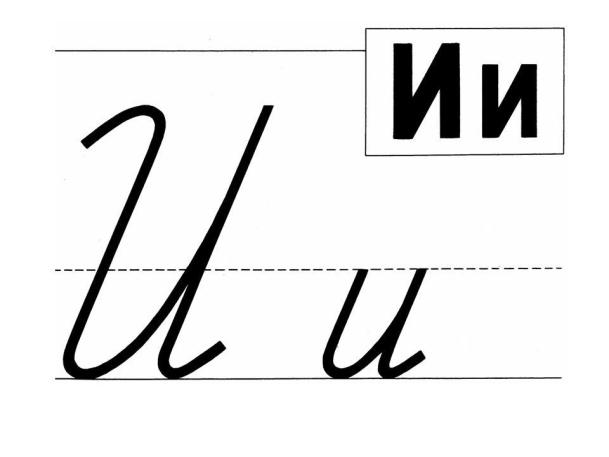 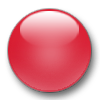 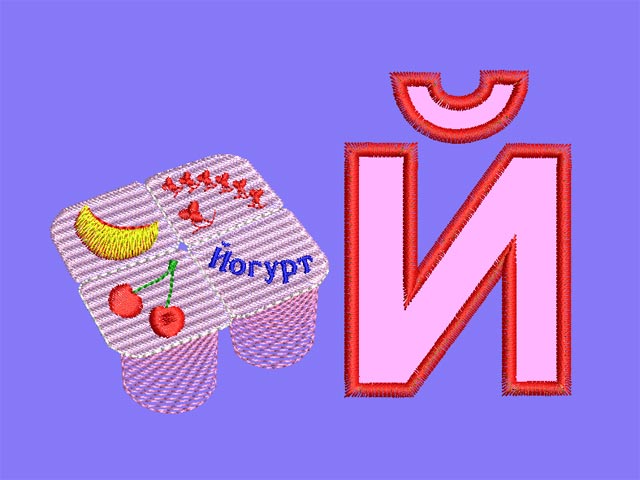 [й’]
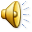 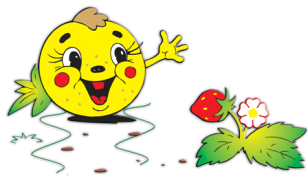 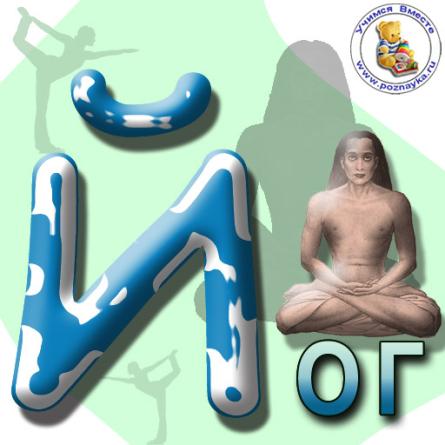 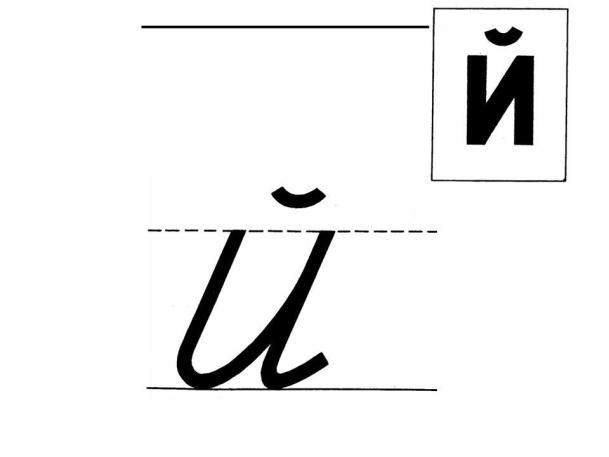 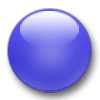 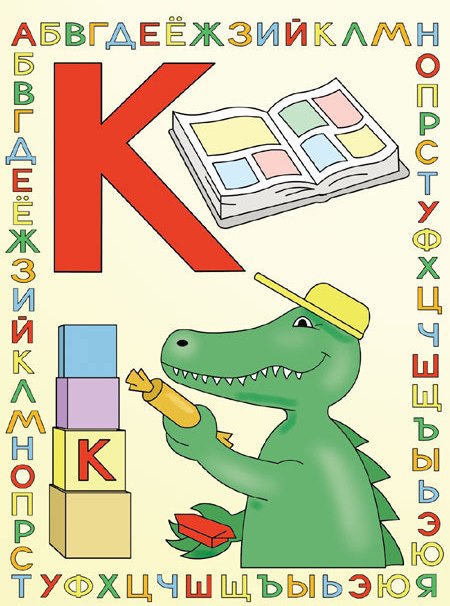 [к]
[к’]
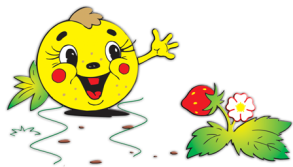 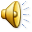 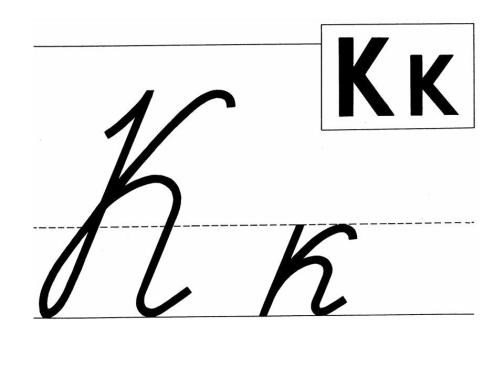 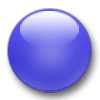 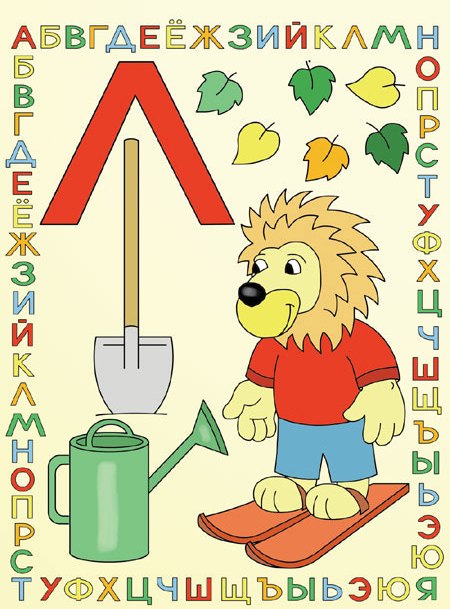 [л]
[л’]
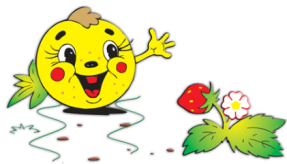 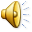 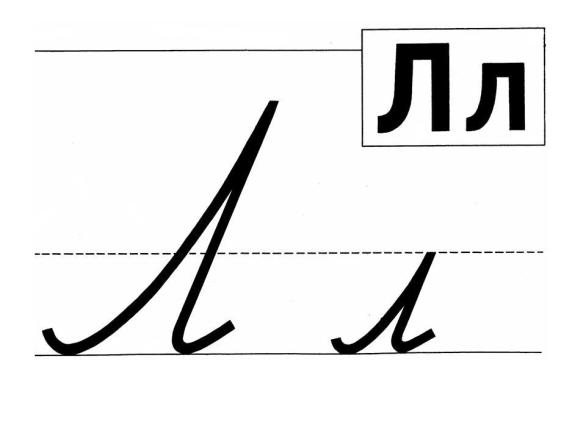 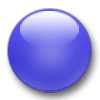 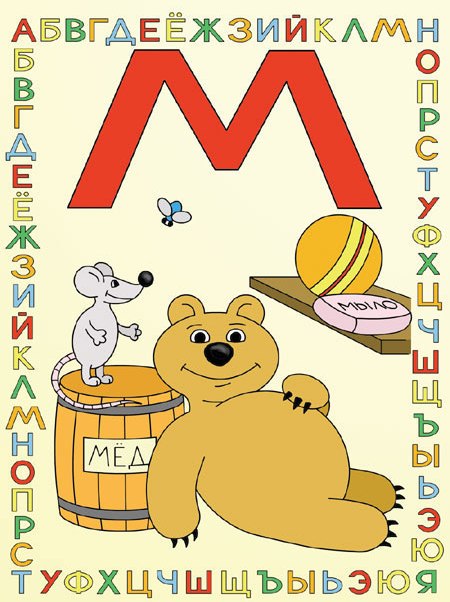 [м]
[м’]
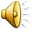 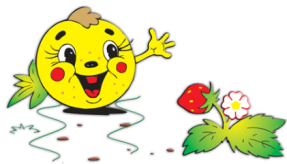 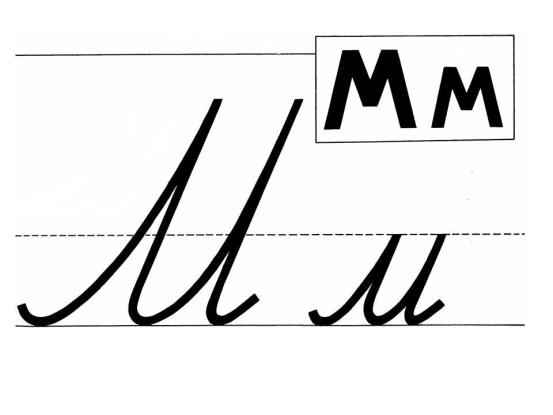 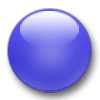 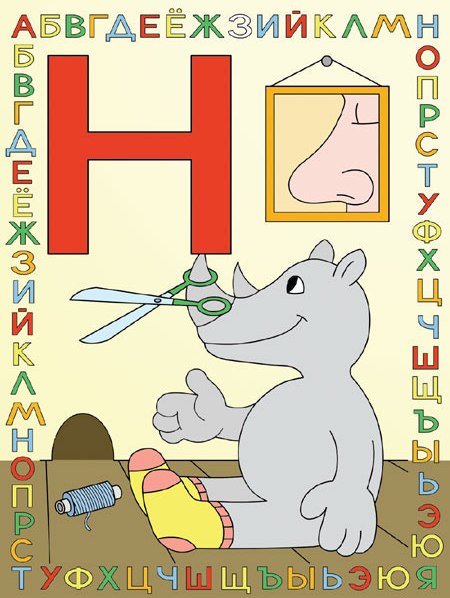 [н]
[н’]
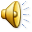 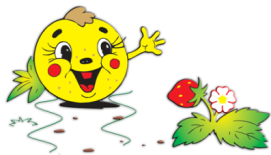 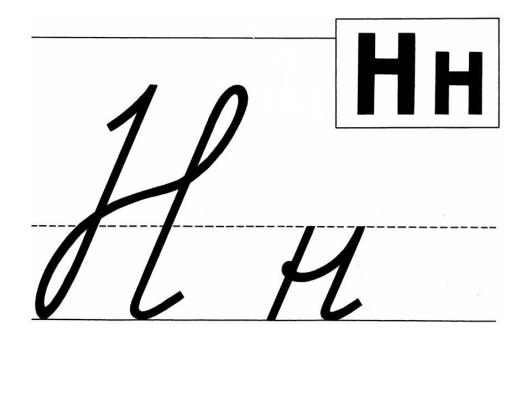 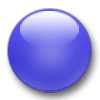 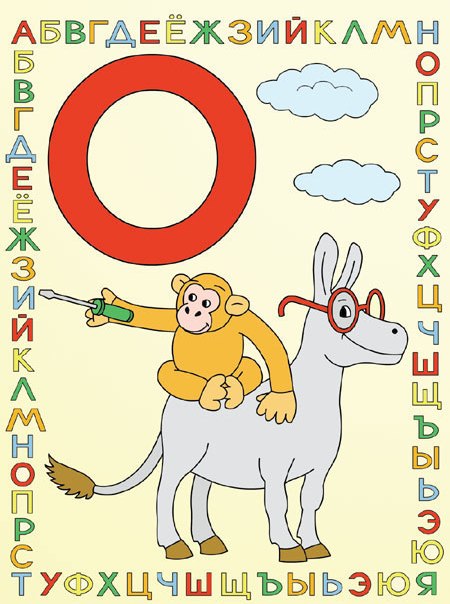 [о]
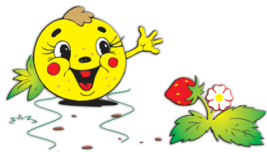 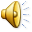 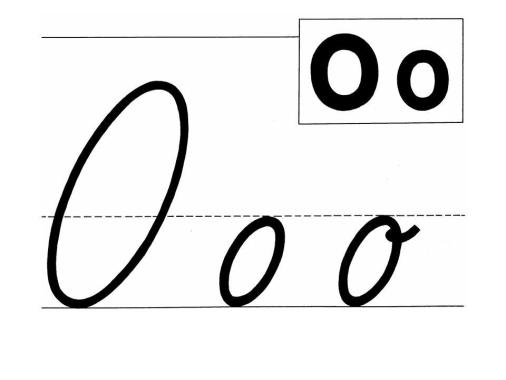 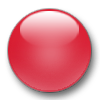 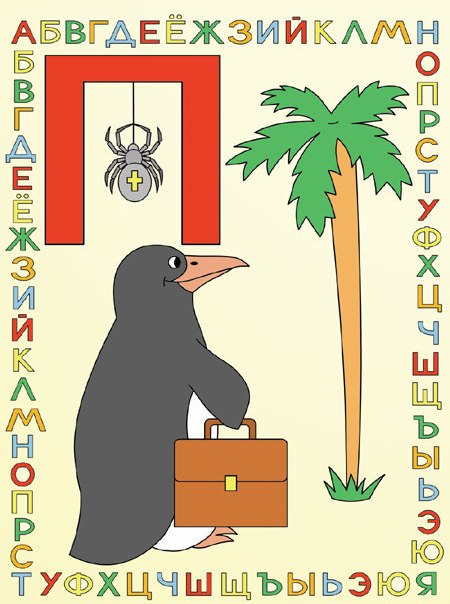 [п]
[п’]
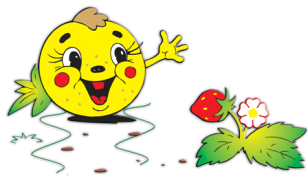 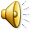 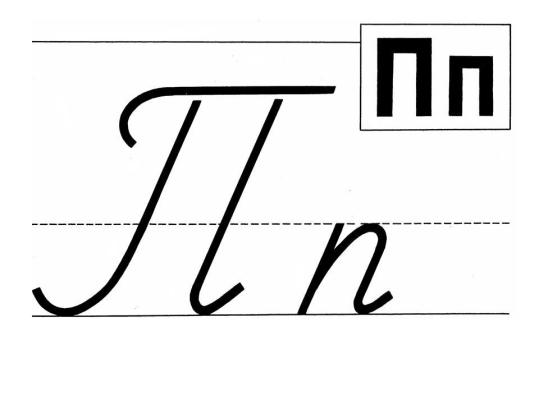 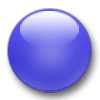 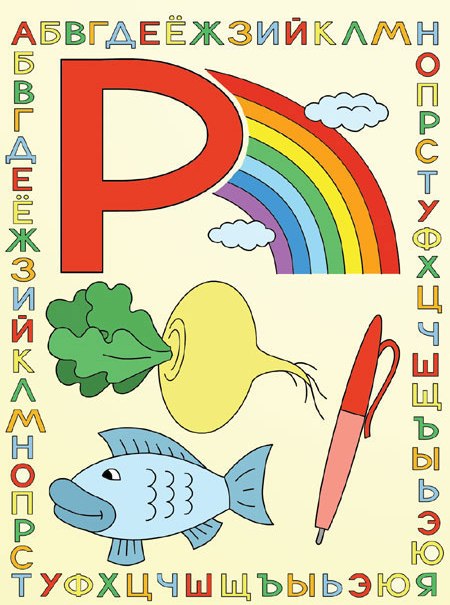 [р]
[р’]
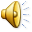 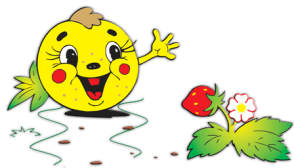 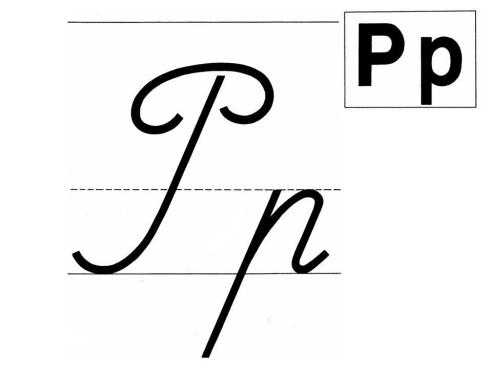 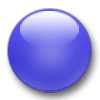 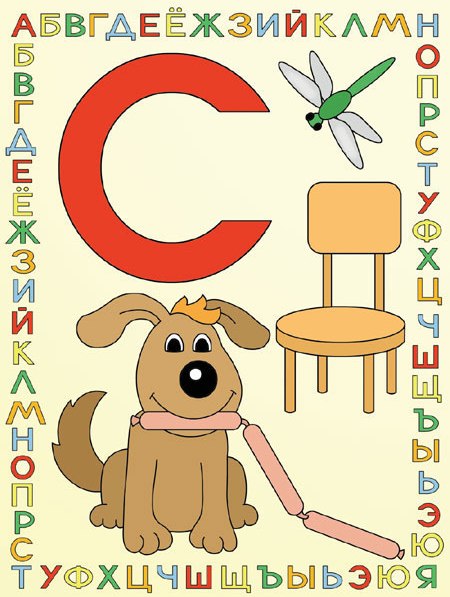 [c]
[c’]
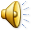 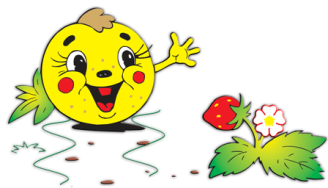 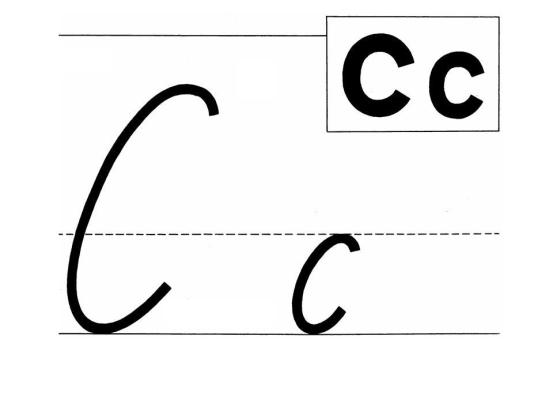 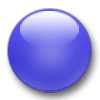 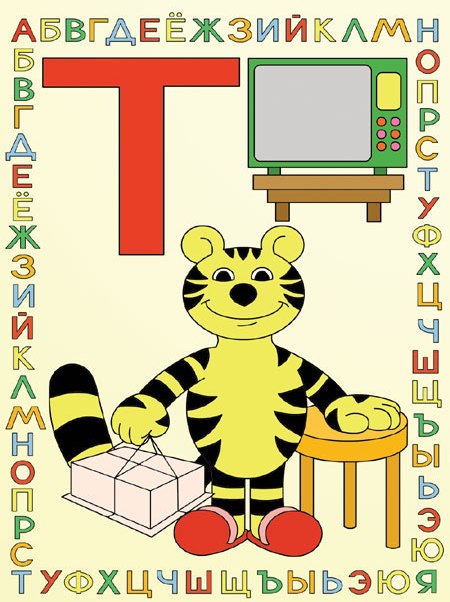 [т]
[т’]
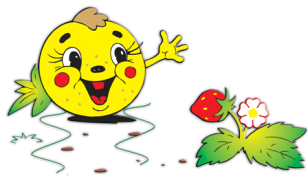 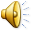 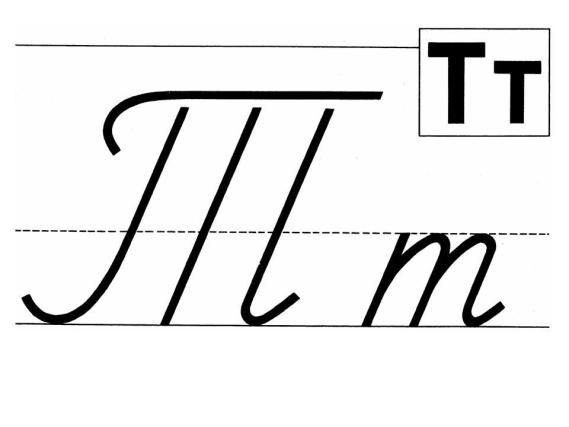 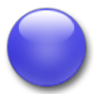 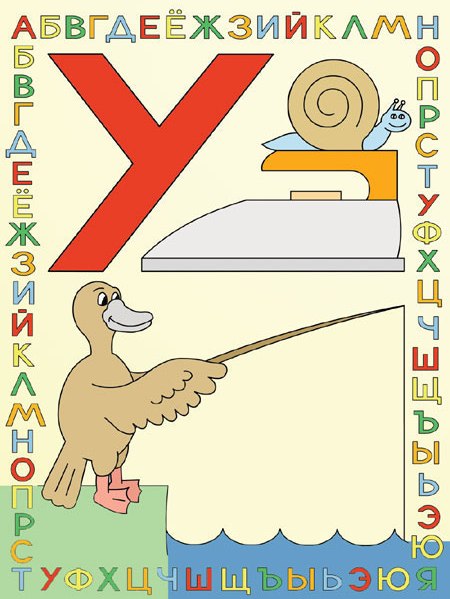 [у]
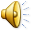 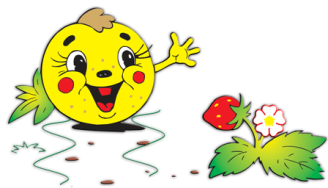 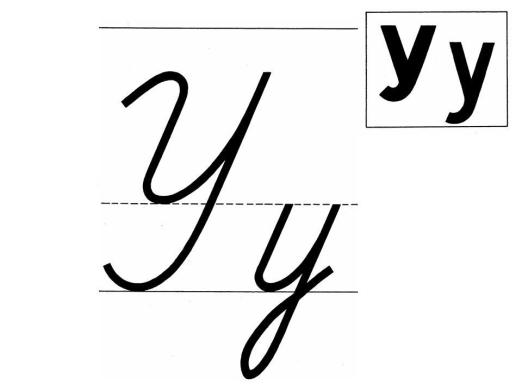 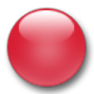 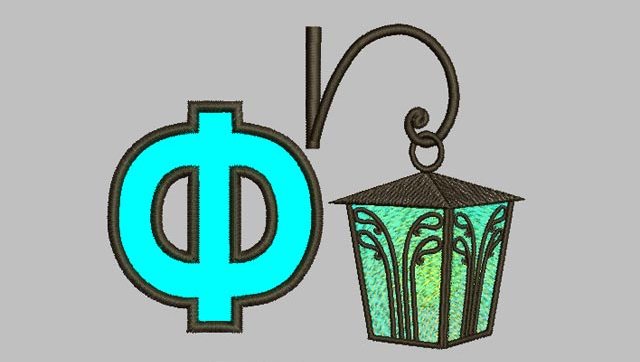 [ф]
[ф’]
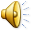 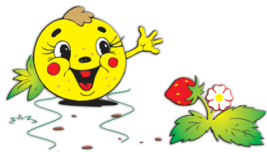 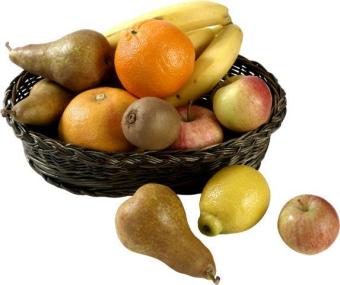 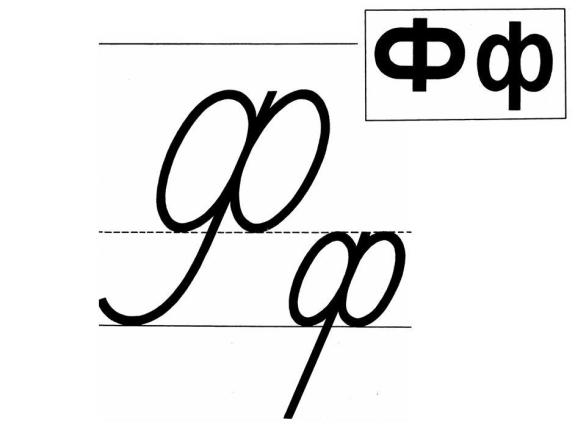 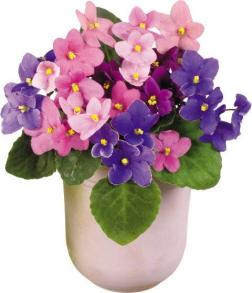 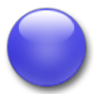 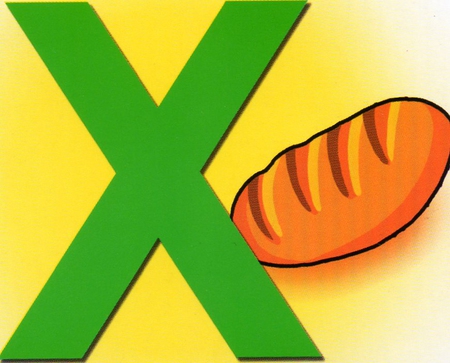 [х]
[х’]
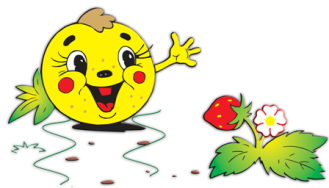 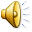 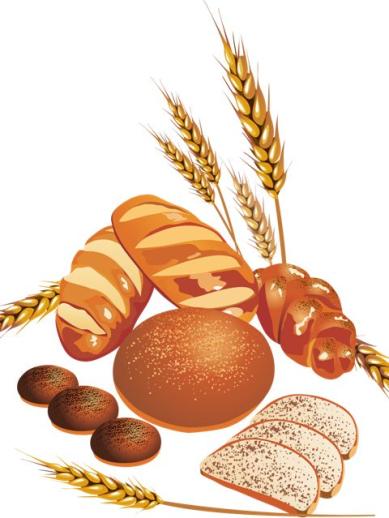 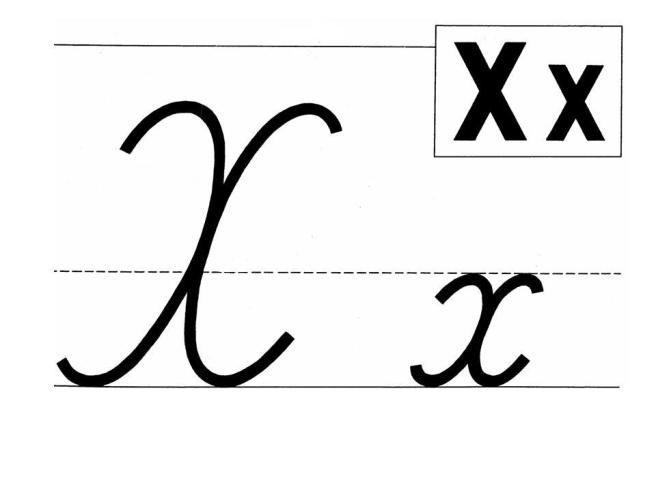 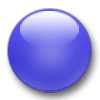 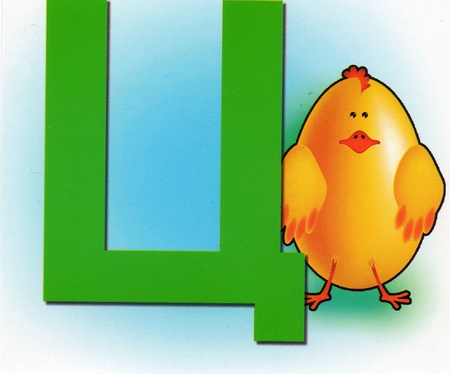 [ц]
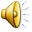 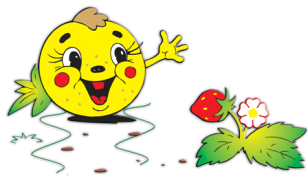 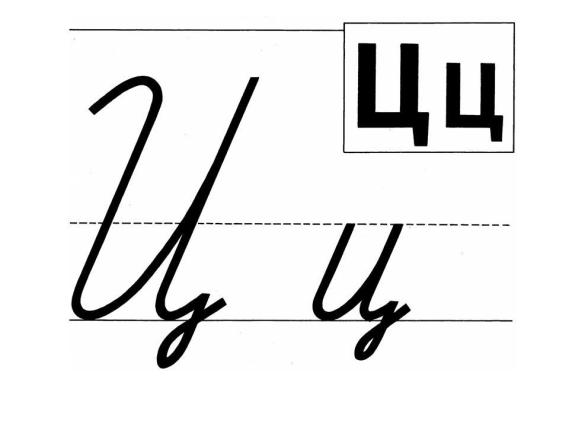 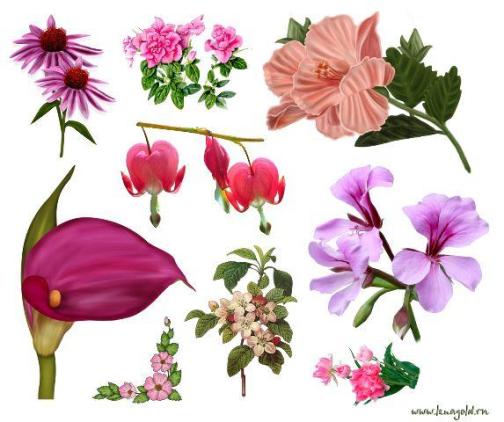 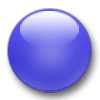 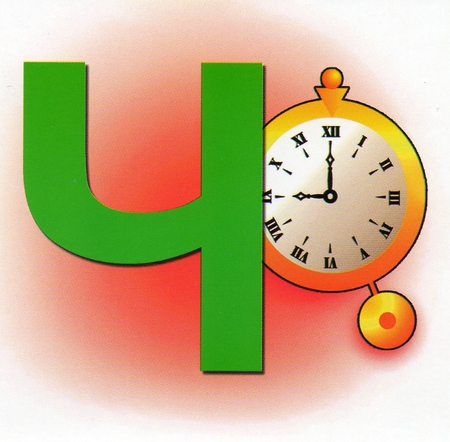 [ч’]
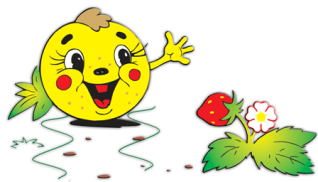 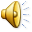 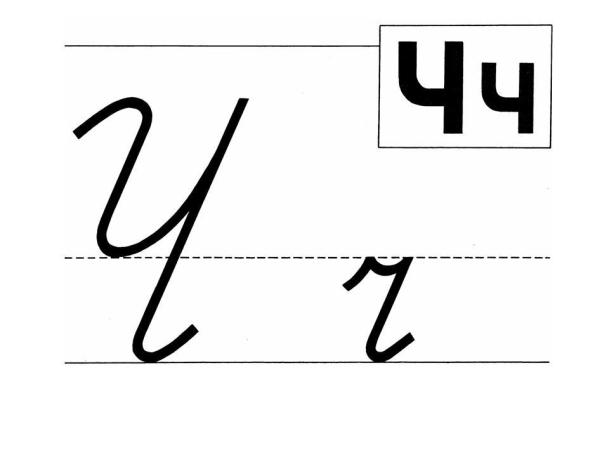 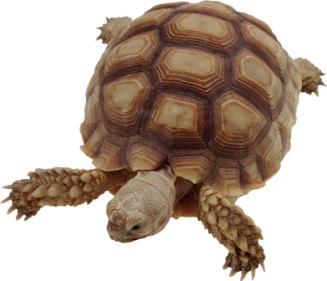 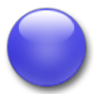 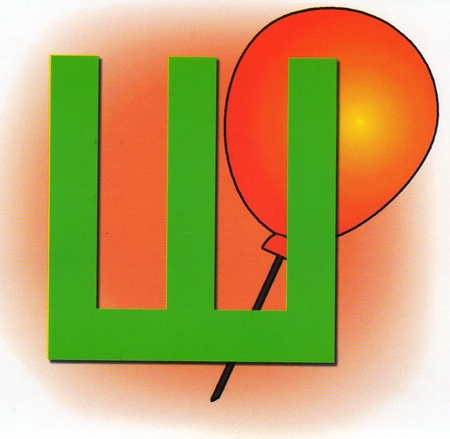 [ш]
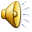 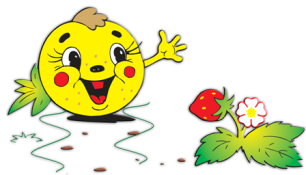 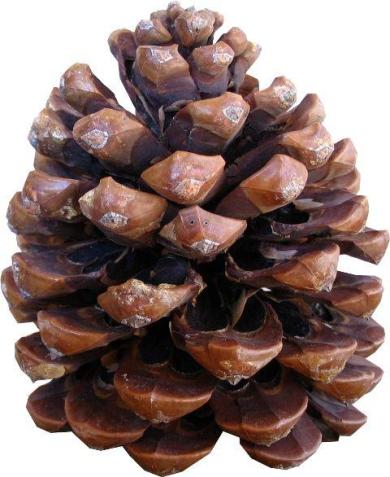 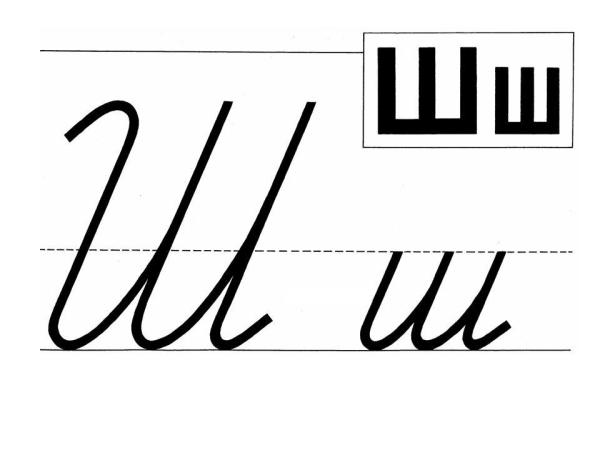 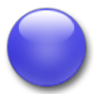 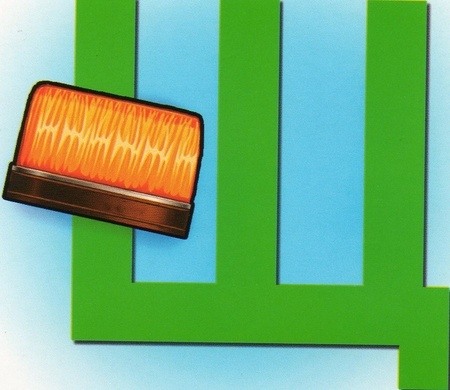 [щ’]
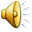 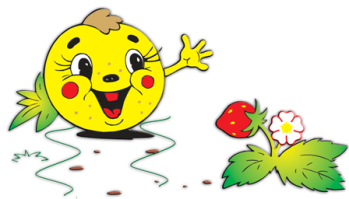 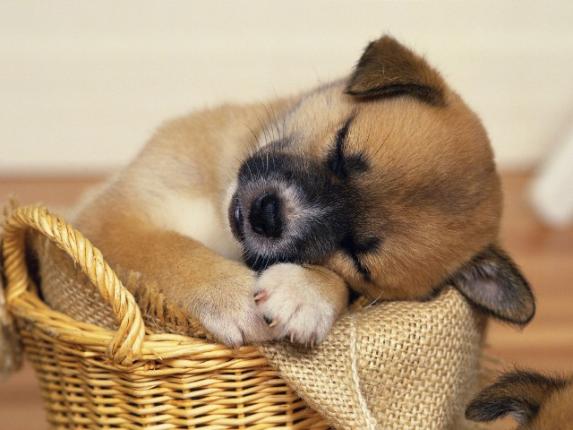 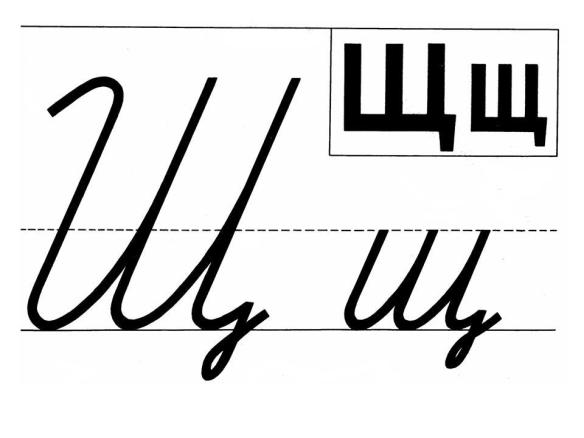 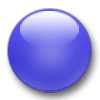 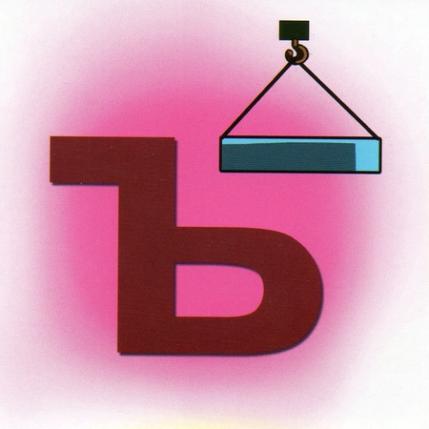 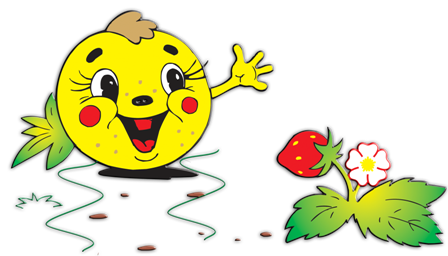 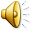 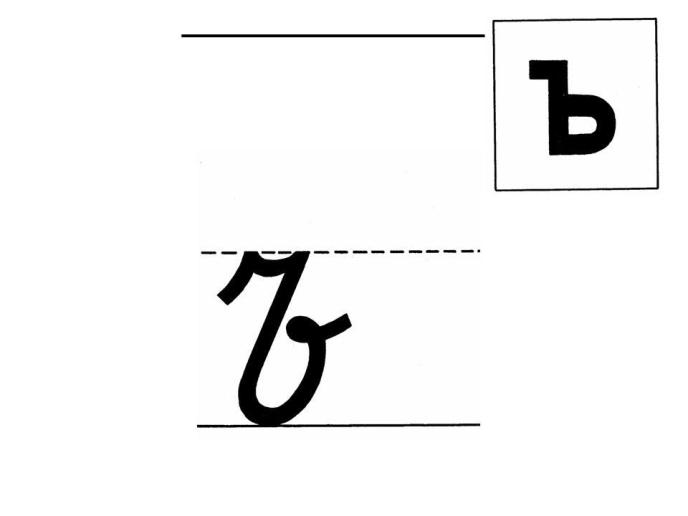 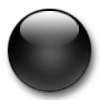 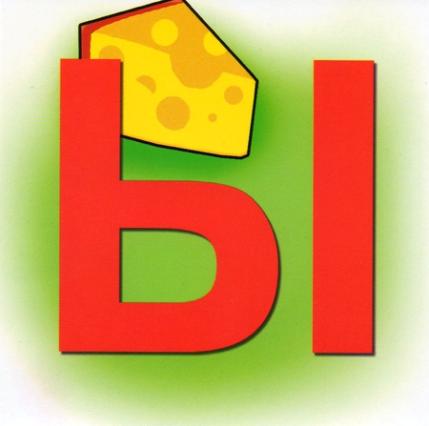 [ы]
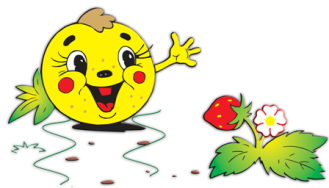 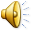 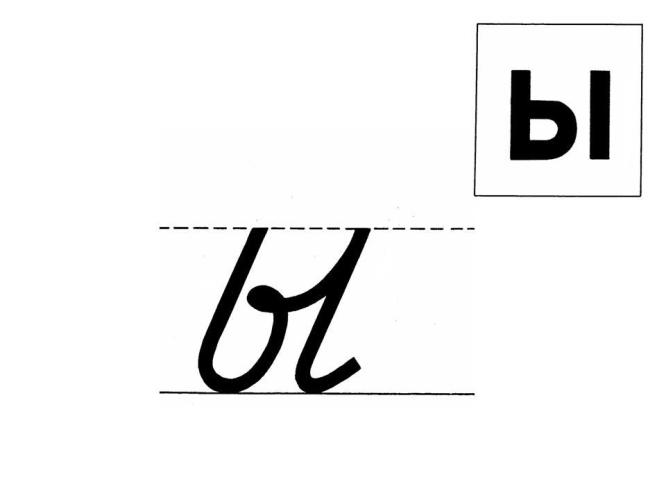 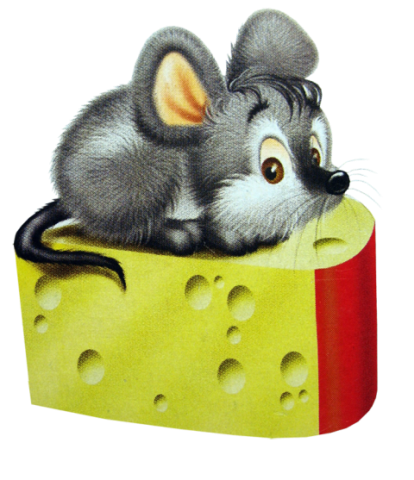 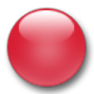 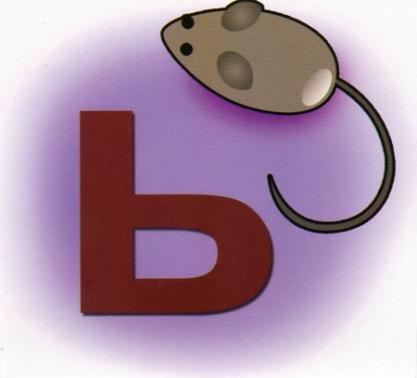 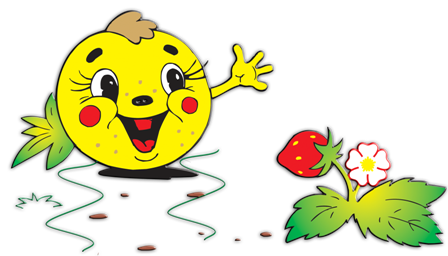 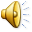 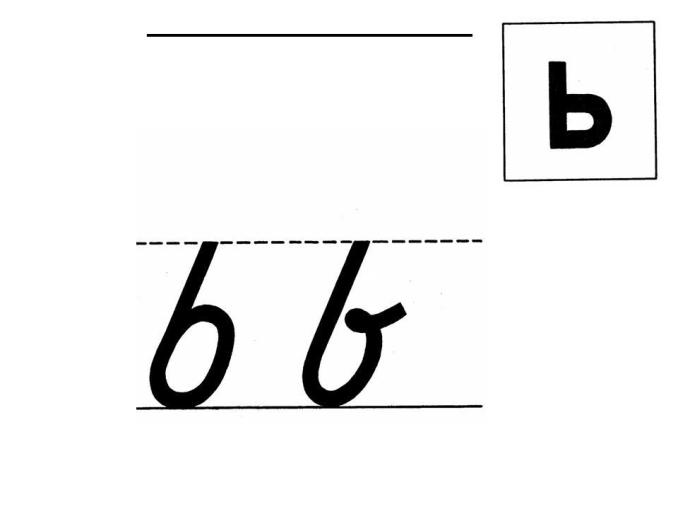 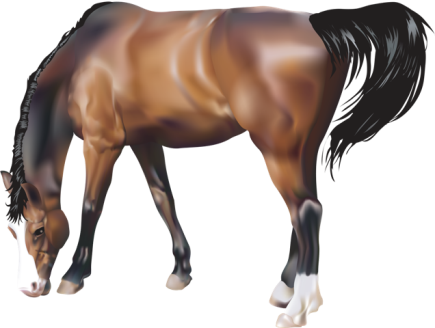 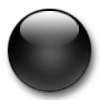 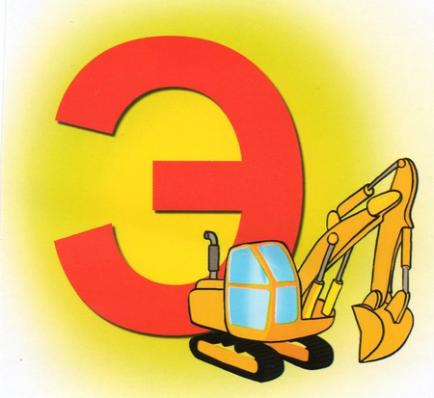 [э]
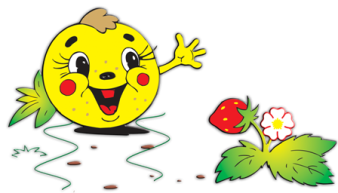 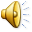 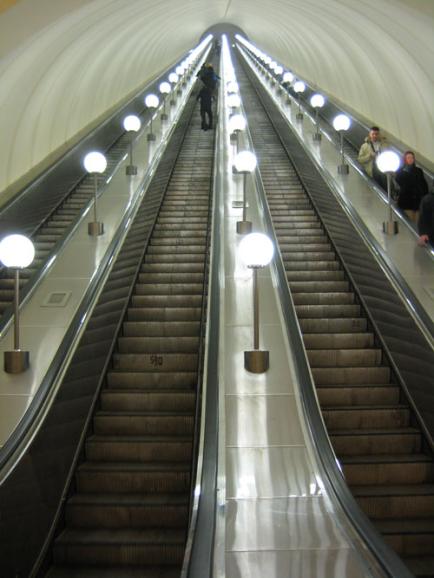 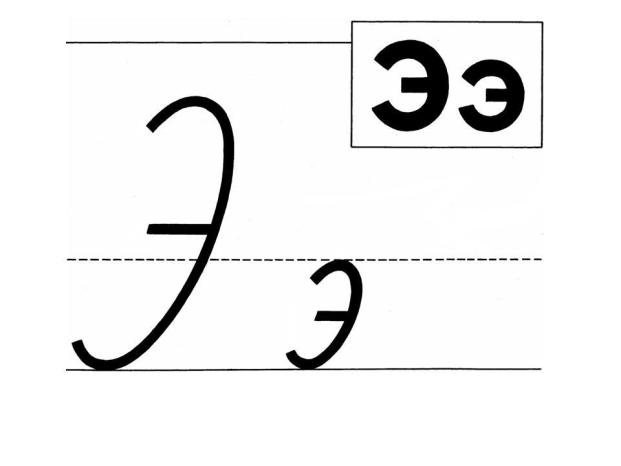 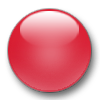 [й’]
[у]
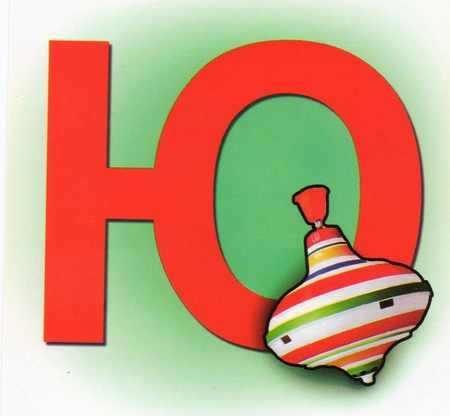 ю
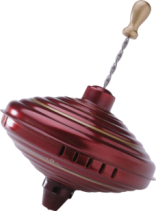 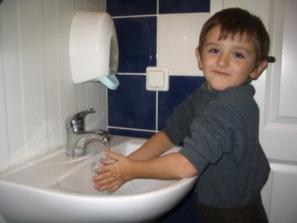 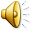 юла
мою
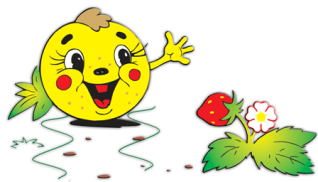 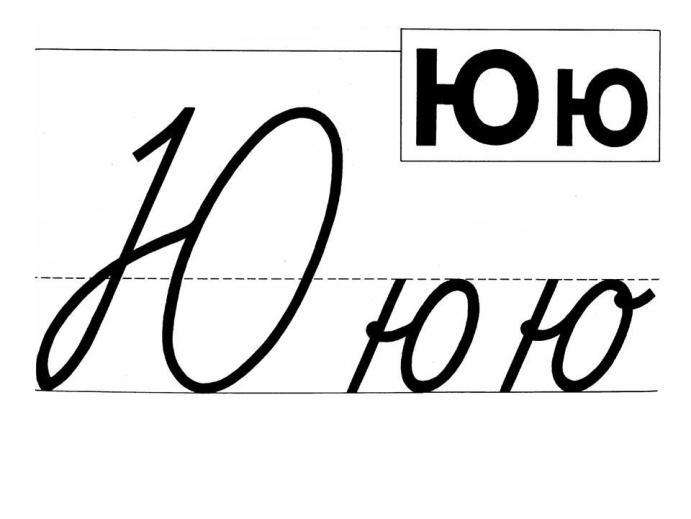 ю
[у]
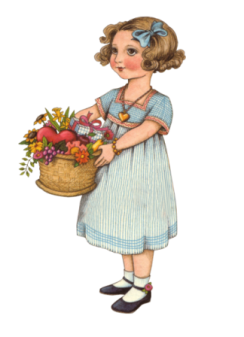 Люба
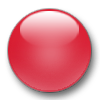 [й’]
[a]
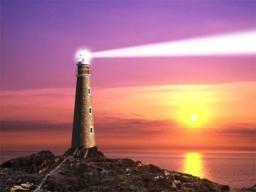 я
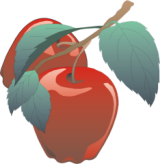 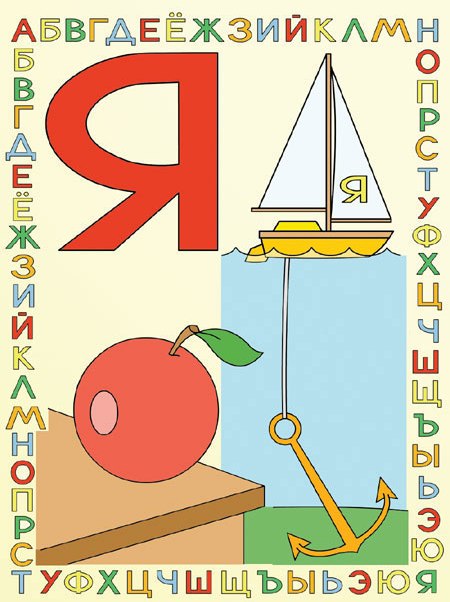 яблоко
маяк
я
[а]
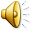 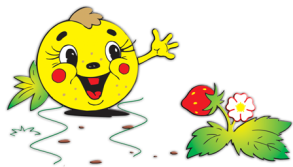 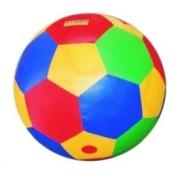 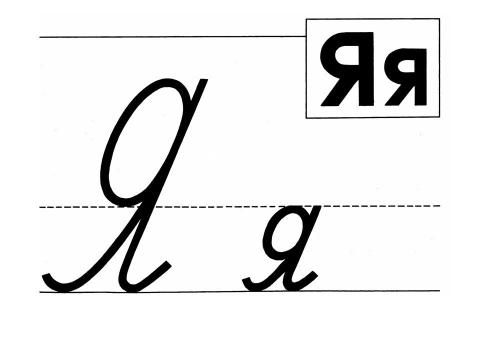 мяч
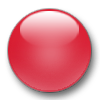 www.babyblog.ru/user/Abrikosik/917147 - буквы
www.dkataev.ru - буквы
www.zastavki.com/rus/Animals/Dog...5503.htm - щенок
picturesofmoscow.ru/%3Fp%3D193 – эскалатор
www.kulturologia.ru/blogs/tags/%...EA%25E8/ - маяк
Lenagold.ru – юла, яблоко, конь, мышка, шишка, черепаха, цветы, хлеб, фрукты,
 фиалка, зебра, жираф, ёлка, мел, волк, виноград, лиса, заяц, вишня, арбуз,
апельсин, игрушки, мёд
www.lada.kz/index.php%3Fnewsid%3D722 – ребёнок моет руки
dzmitryc.flamber.ru/photos/1142337622/ -девочка поёт
www.u-mama.ru/read/article.php%3...d%3D3503 – ребёнок поел
forum.razumniki.ru - буквы
www.friendship.com.ru/speak/09.shtml - девочка с куклой
poznayka.ru - буквы
embgallery.com - буквы
Голованов Ф.Г. Демонстрационные карточки печатных и письменных букв. М., Просвещение, 1971 г.
http://numi.ru/fullview.php?id=1826 – герои сказок
Автор презентации – Бойкова Оксана Владимировна, учитель начальных классов
МОУ СОШ №1 г. Конаково Тверской области
Вы скачали эту презентацию на сайте – http://viki.rdf.ru